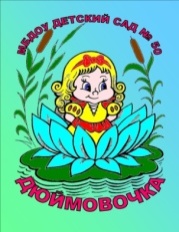 Муниципальное бюджетное дошкольное образовательное учреждение
 «Детский сад №50» г.Глазова «Дюймовочка»
Практика
«Атомград для дошколят»
Команда практики
Гулина Наталья Николаевна- заведующий детским садом: руководитель практики. Стаж работы- 21 год, образование- высшее, педагогическое. Победитель конкурса «Лидер в образовании 2023». За свою педагогическую деятельность реализовала несколько социально- значимых проектов;
Кононова Ольга Владимировна- старший воспитатель: инициатор, координатор и исполнитель практики. Имеет высшую квалификационную категорию, стаж работы- 22 года, образование высшее- педагогическое. Победитель городских грантовых конкурсов «Родничок», «Все профессии нужны, все профессии важны», «Варвара- краса».
Проблема
?
- Какие предприятия  есть в городе?
-Какие рабочие профессии существуют?
- Какую продукцию   выпускает ЧМЗ?
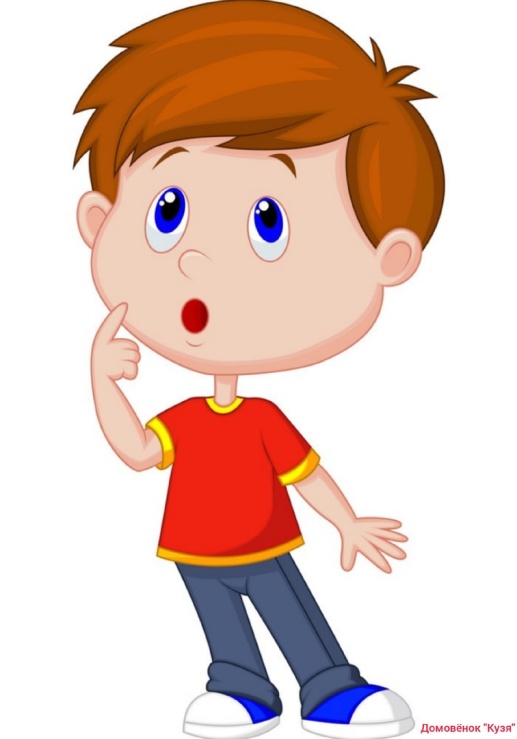 Дети дошкольного возраста не владеют в достаточном объеме информацией о предприятиях города, в частности о Чепецком механическом заводе.
Цель, задачи
Цель: познакомить дошкольников с
Чепецким механическим заводом
(ЧМЗ)-градообразующим 
предприятием города Глазова.

Задачи:
Собрать информацию о ЧМЗ, адаптировать информацию для детей дошкольного возраста;
 Организовать сотрудничество с родителями воспитанников, работающих на ЧМЗ, продумать совместный план работы;
Разработать программу мероприятий для дошкольников по ознакомлению с ЧМЗ, с выпускаемой продукцией. Изготовить сборник «ЧМЗ». Создать электронный ресурс по ознакомлению с ЧМЗ и закреплению знаний;
Познакомить детей с профессиями людей, работающими на данном заводе (доступных для детского восприятия). Изготовить сборник профессий;
Создать костюмерную для сюжетно- ролевых игр детей по профессиям ЧМЗ;
Создать условия для творческой активности дошкольников по воплощению идей города будущего (рисунки, поделки, макеты);
Изготовить настольно- печатные игры для детей старшего дошкольного возраста о ЧМЗ.
Что было сделано?
Созданы сборники профессий 
Чепецкого механического завода
Разработаны и проведены 
праздники для детей
Сшиты детские костюмы рабочих профессий ЧМЗ
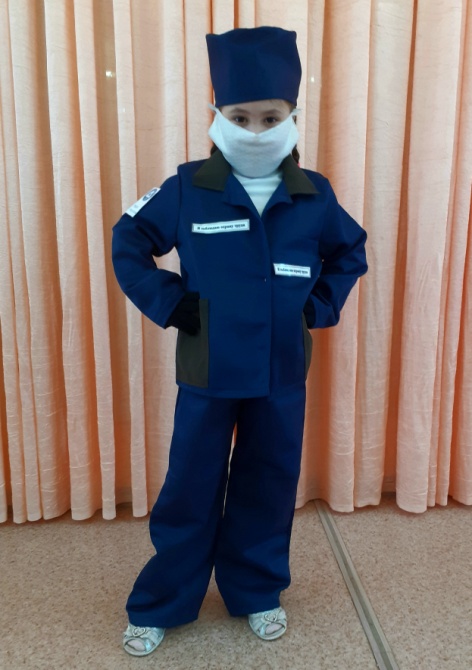 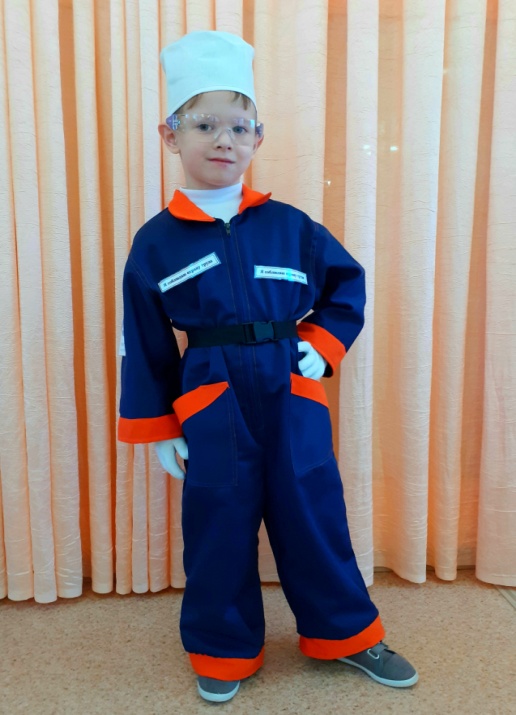 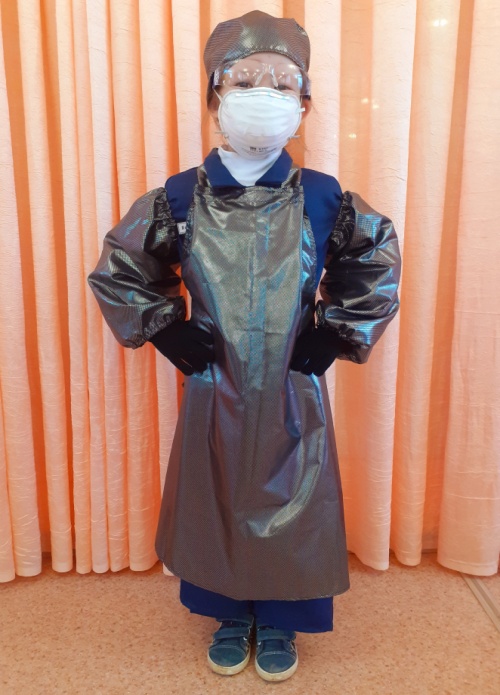 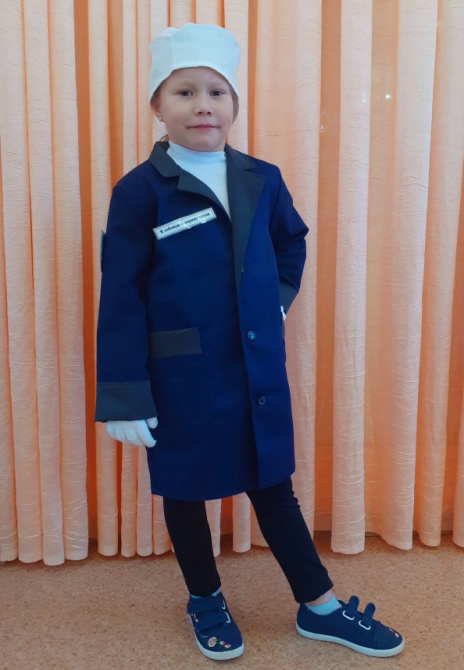 Токарь
Отжигатель
 цветных металлов
Травильщик
Стропальщик
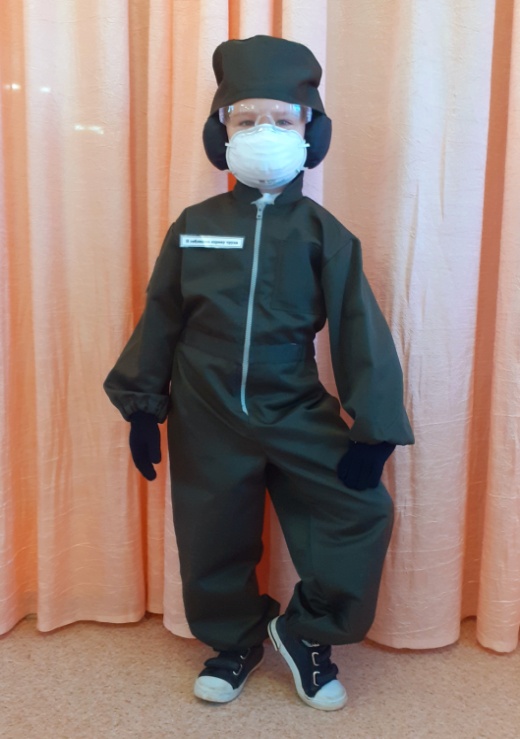 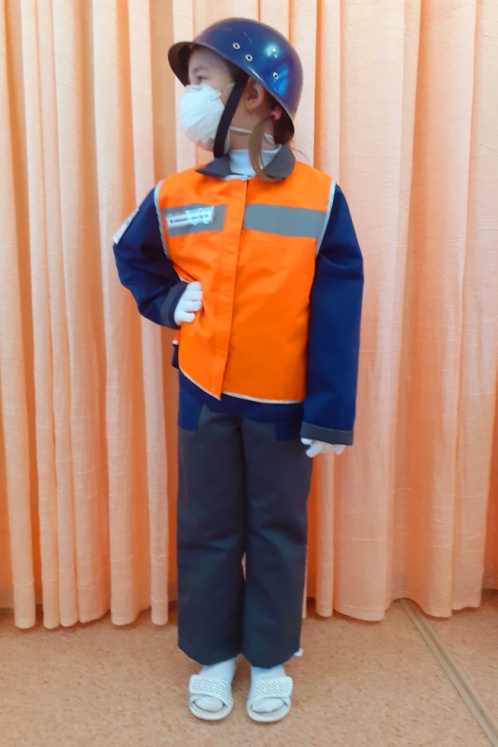 Комплектовщик 
сырья
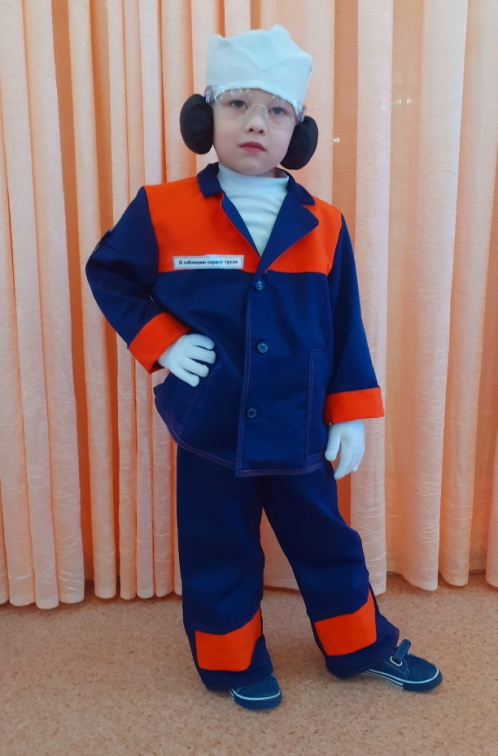 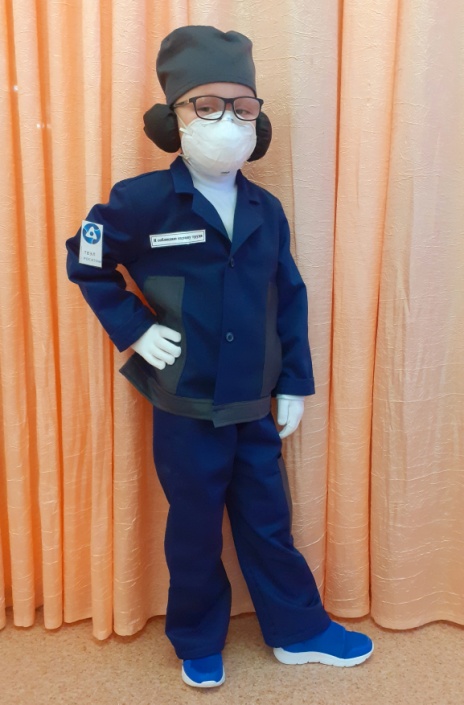 Правильщик 
на машинах
Дефектоскопист
Крановщица
Кузнец
Прессовщик
Созданы электронные и настольно- печатные  игры по ознакомлению с ЧМЗ и профессиями данного предприятия, выпускаемой продукцией
Оформлен сборник авторских 
 стихов о профессиях ЧМЗ
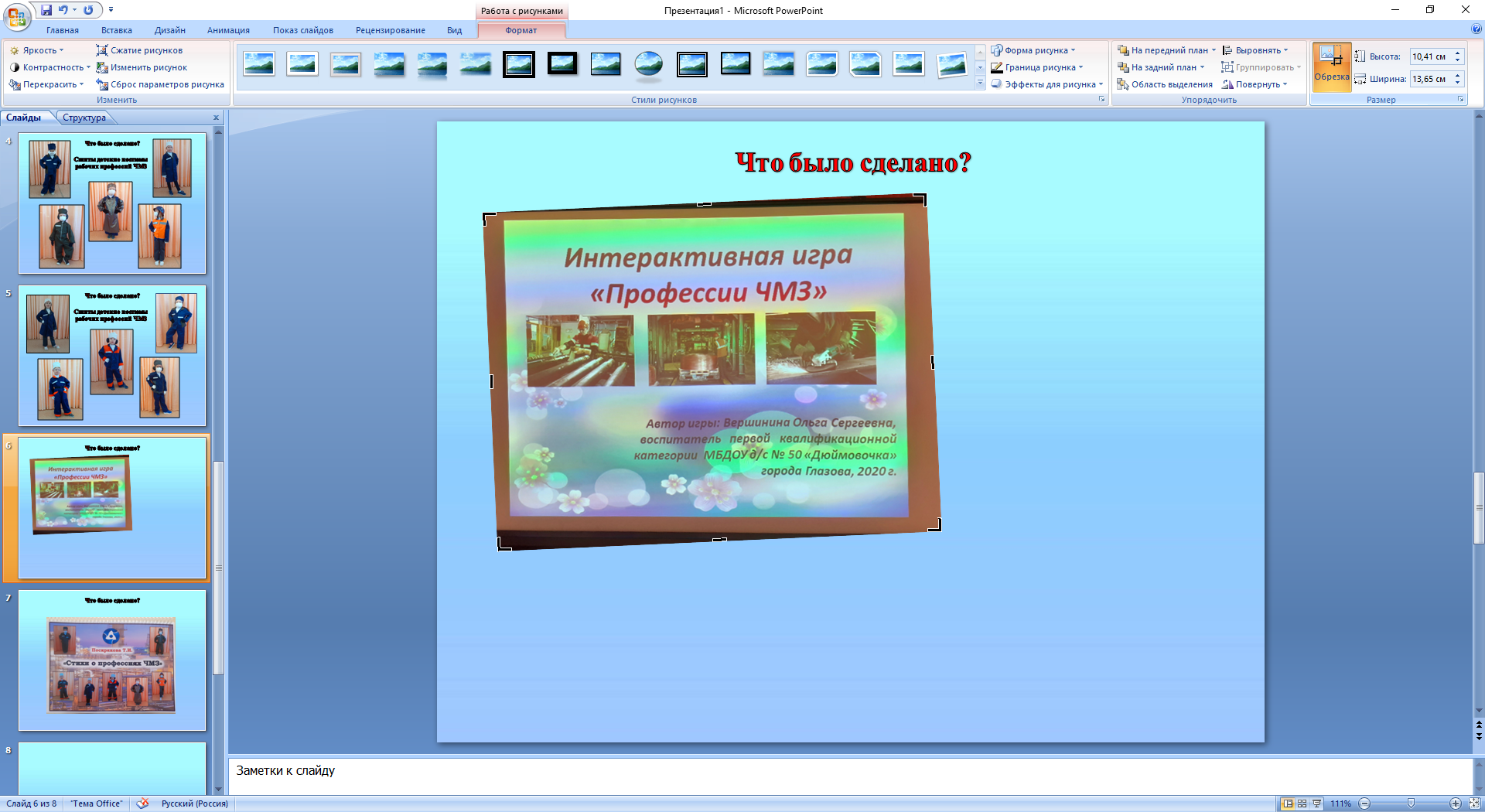 Игра- бродилка «Доберись до ЧМЗ»
Результаты
В рамках реализации практики в детском саду созданы условия позволяющие ежегодно знакомить детей старшего дошкольного возраста с градообразующим предприятием г.Глазова ЧМЗ;

Анализ результатов ежегодного педагогического мониторинга позволяет говорить о том, что воспитанники старшего дошкольного возраста имеют представление о ЧМЗ (назначение завода, выпускаемая продукция). Дети знают о некоторых профессиях людей, работающих на предприятии.
-Низкий уровень
-Высокий уровень
О нас в СМИ
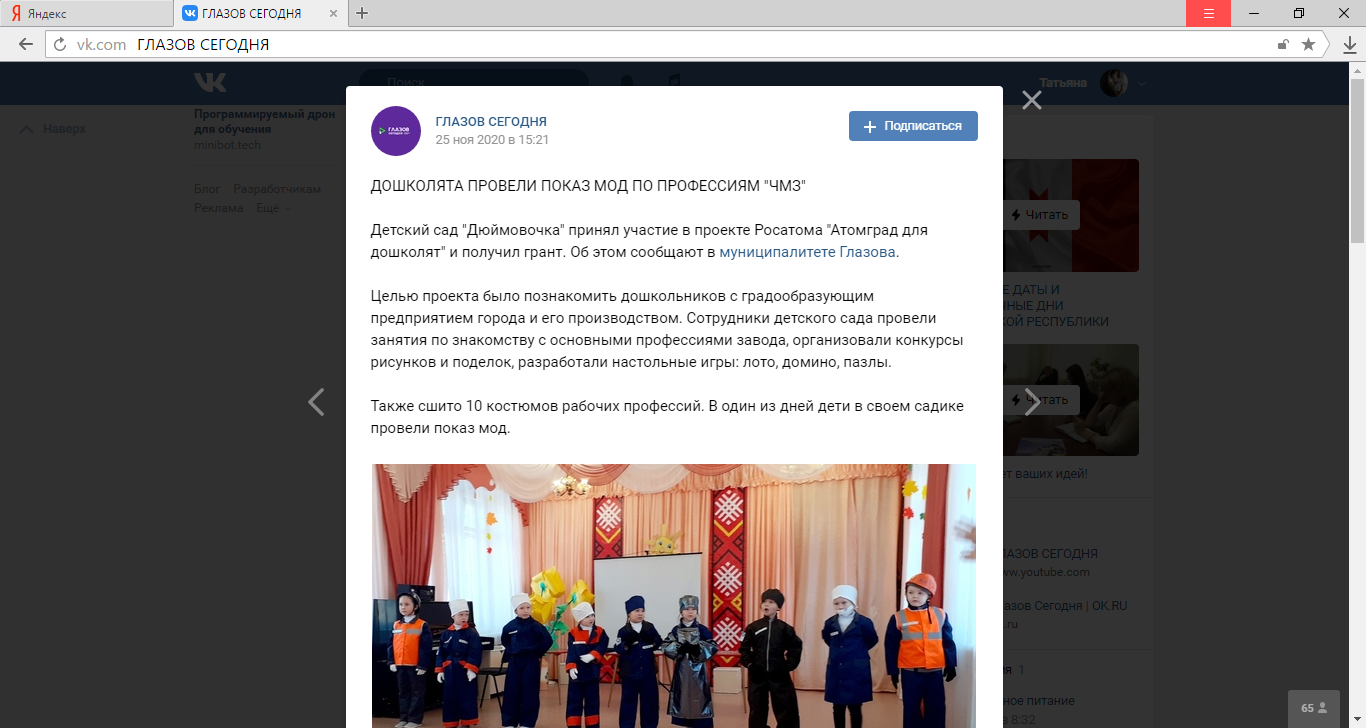 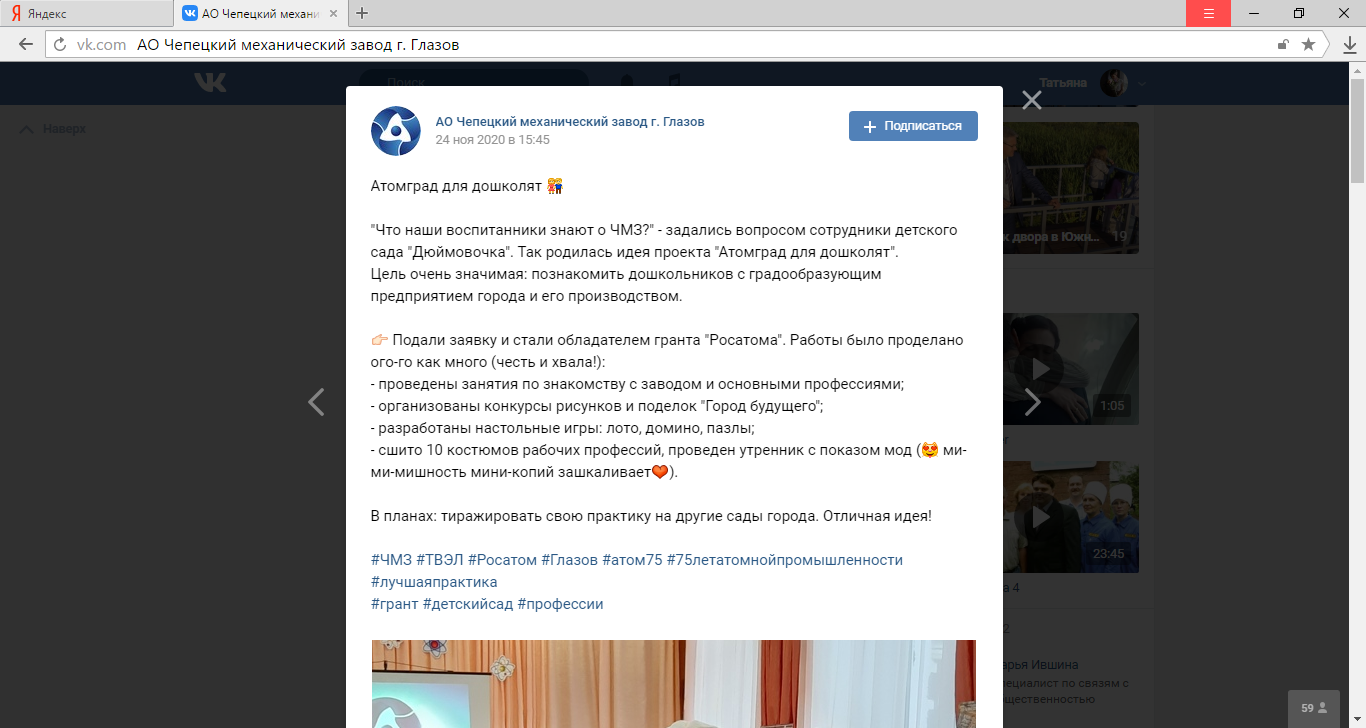 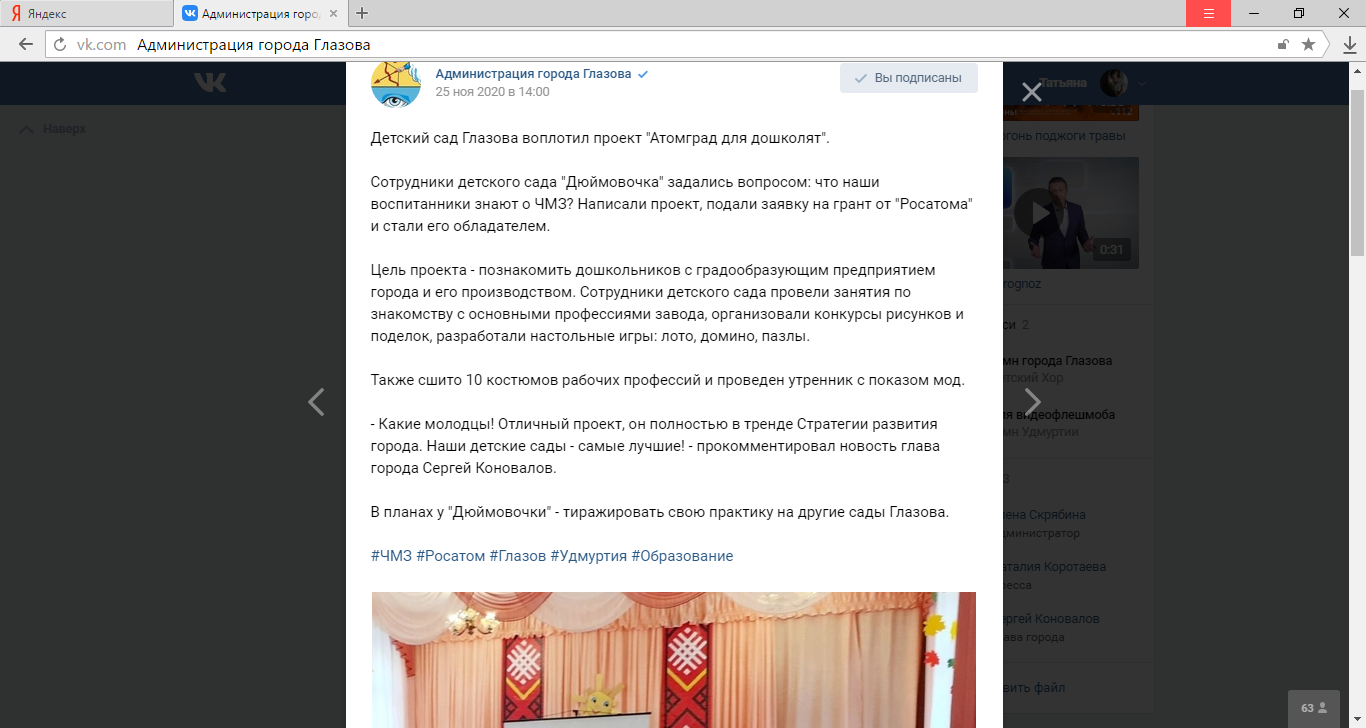 Перспективы развития практики
Продолжать изучение профессий АО ЧМЗ и расширить их спектр;
Распространить опыт работы практики на региональном уровне среди дошкольных образовательных учреждений;
Познакомить с профессиями других предприятий города на основе данной практики.